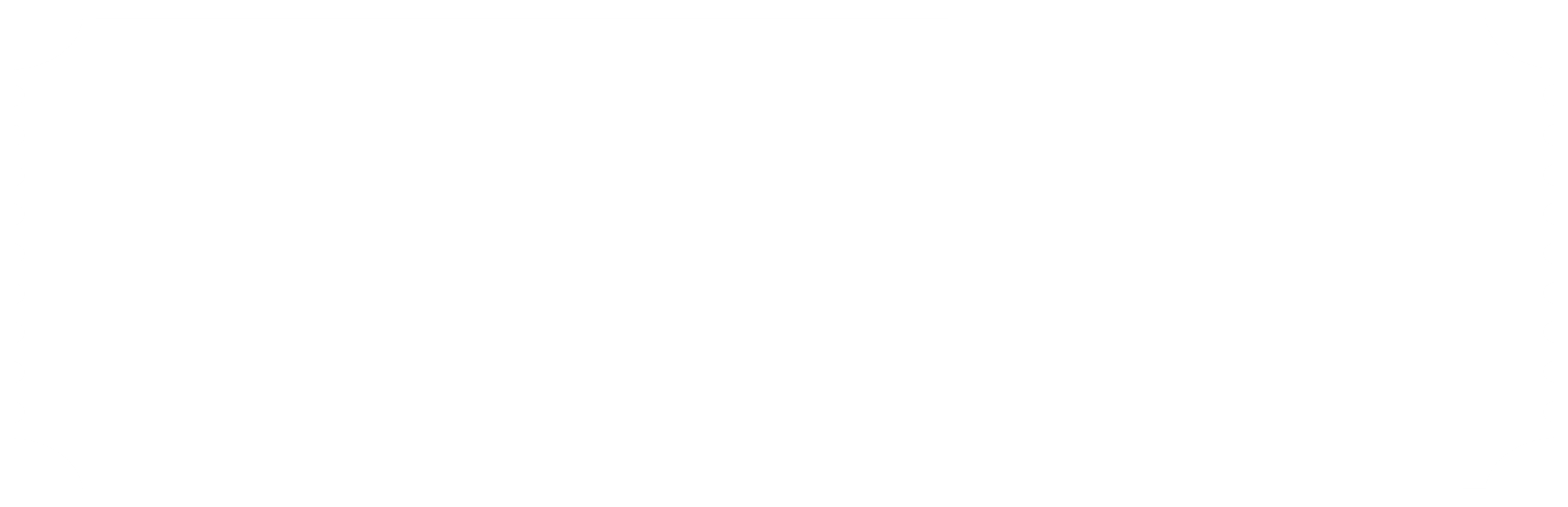 TO :
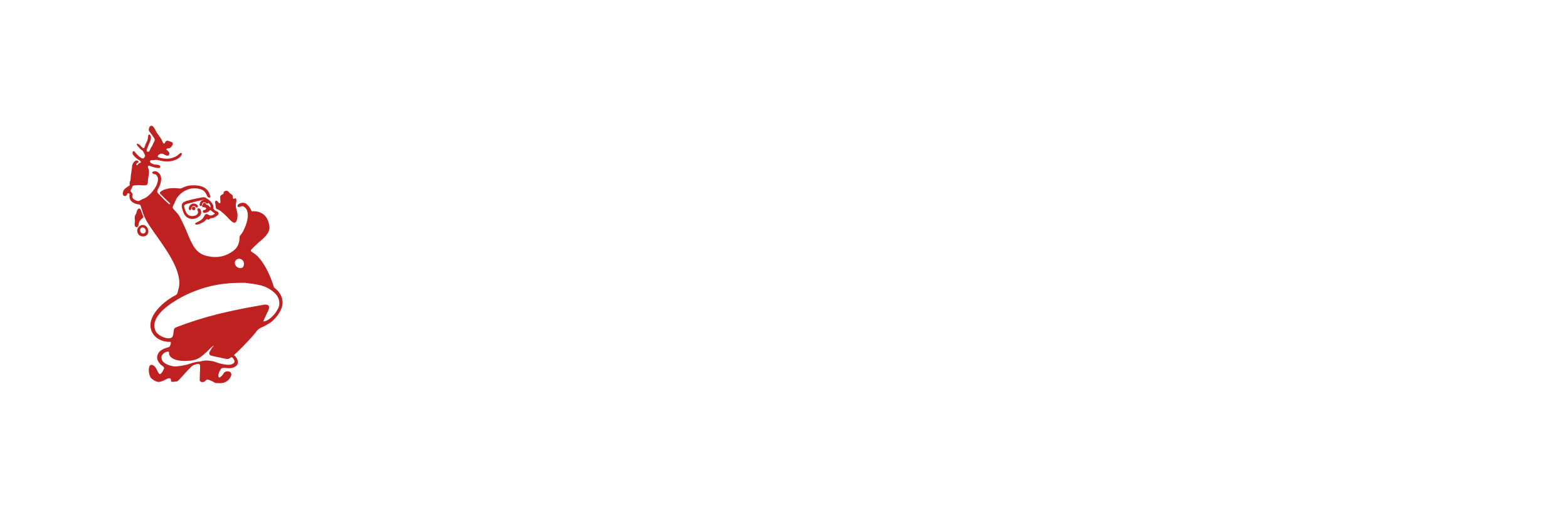 GIFT CERTIFICATE
AMOUNT :
VALID UNTIL:
A SPECIAL GIFT FOR YOU!
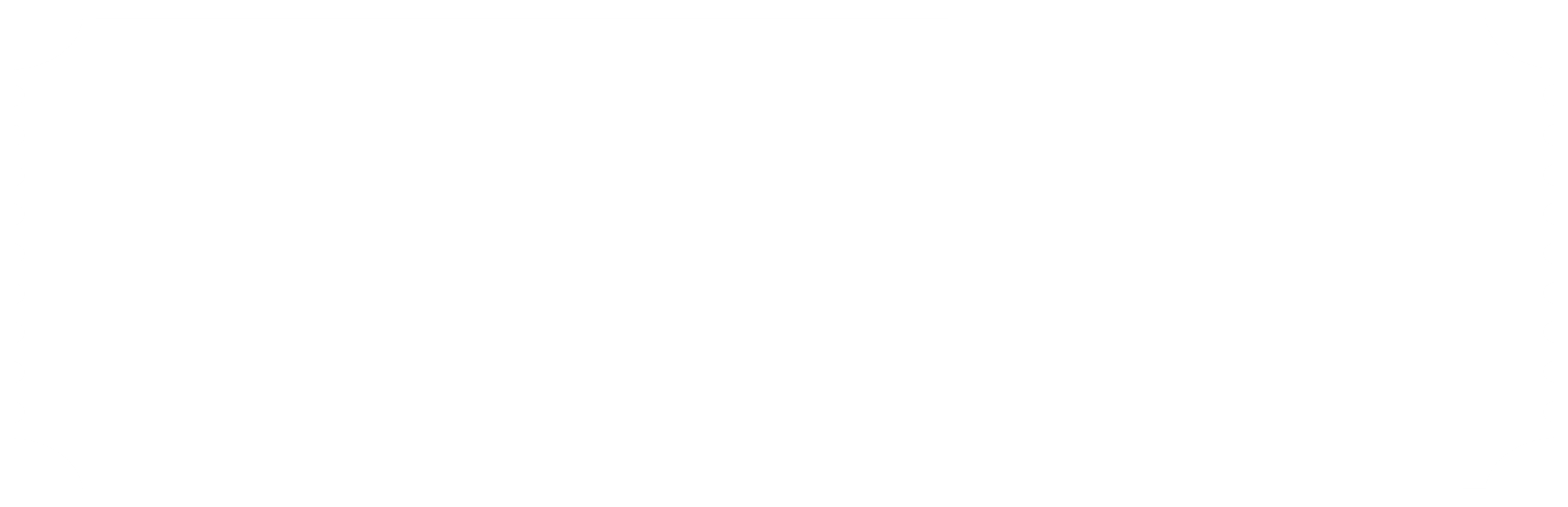 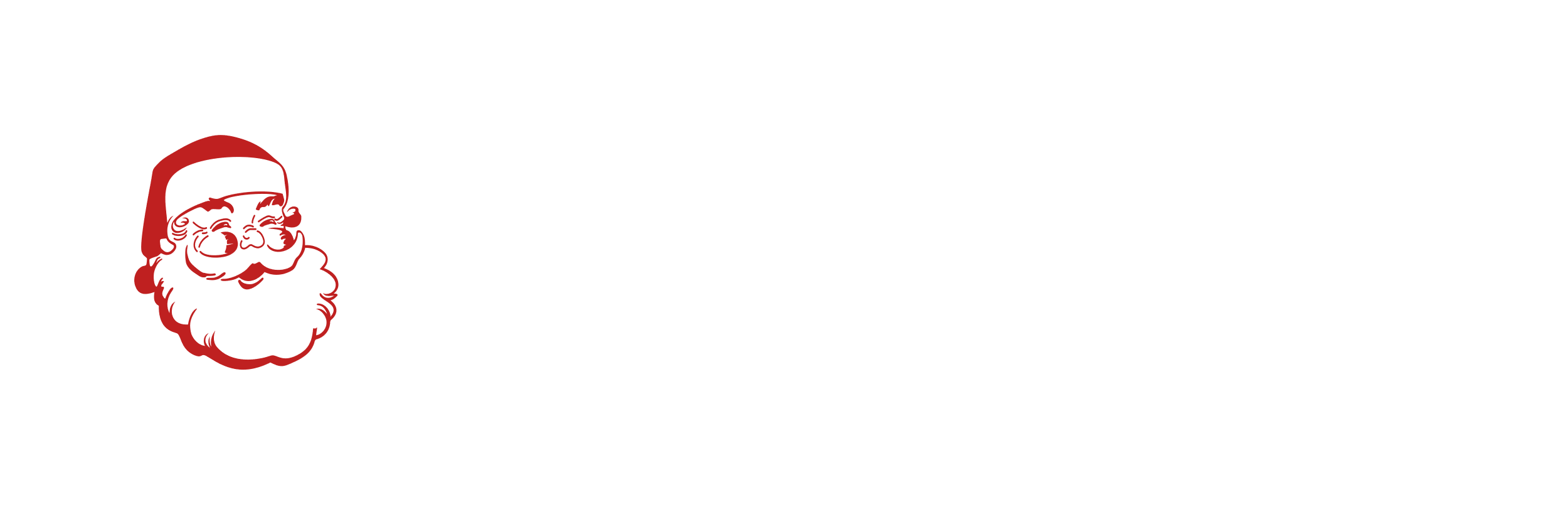 GIFT CERTIFICATE
You can add more details about your message in this space. If you need more space for text, you can reduce the size of the Your Message Here text by selecting it and changing the font size.